Електронна система реєстрації до закладів дошкільної освіти Харківської області
Як працює нова система
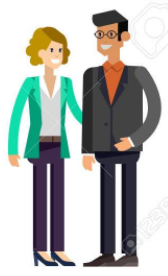 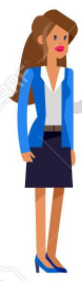 Батьки обирають дитячий садочок, та подають заявку
Модератор району вносить у систему кількість вільних місць та заявки, що прийняті в паперовому вигляді
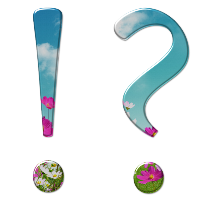 Якщо вільних місць немає
Якщо вільні місця є
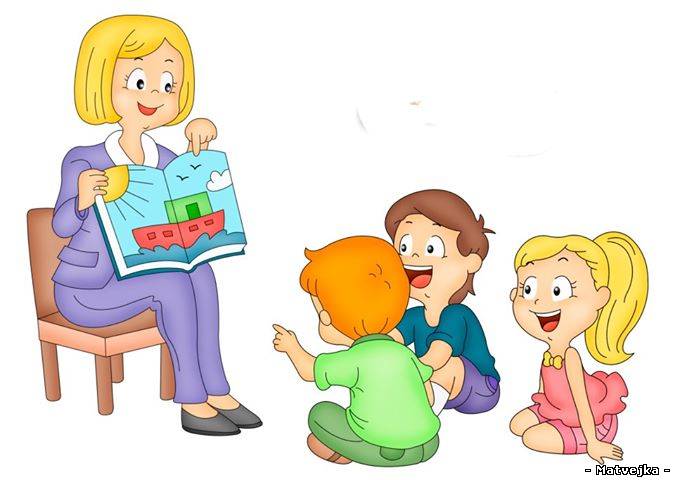 Черга формується у відповідності  з датою бажаного надходження дитини в дитячий сад
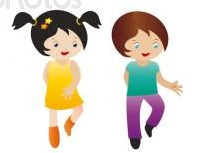 Дитину зараховано до групи
Обов'язки Модератора:
ЩОРОКУ
Оновлювати вікові групи (1-3 роки, 3-4 роки, 4-5 років, 5-6 років)
25 серпня поточного року виробляти зарахування в групи - встановлювати кількість вільних місць
ЩОКВАРТАЛЬНО
Оновлювати інформацію на сторінках ДНЗ:
таблицю ДНЗ
фото ДНЗ за графіком
РЕГУЛЯРНО
Вносити заявки, що прийняті в паперовому вигляді
Відслідковувати наявність і кількість вільних місць в  групах 
Перевіряти заявки, що надійшли в електронному вигляді, підтверджувати або відхиляти, змінюючи статуси
Оновлення сторінок ЗДО
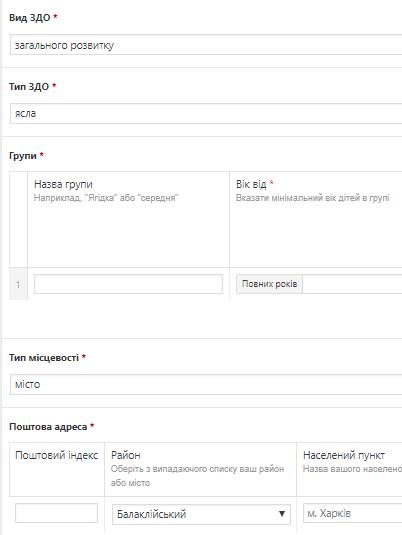 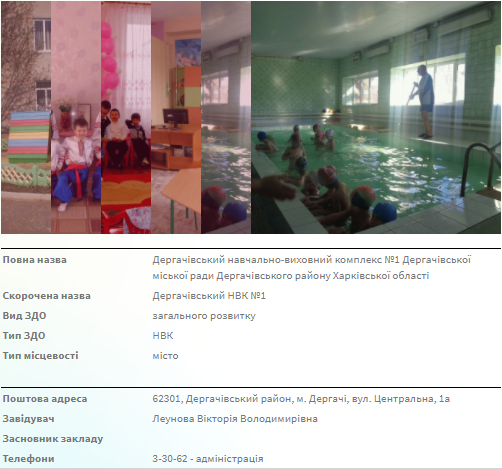 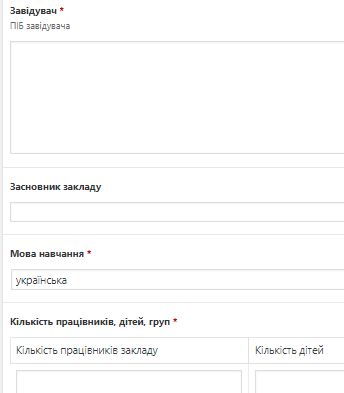 Оновлення сторінок ЗДО
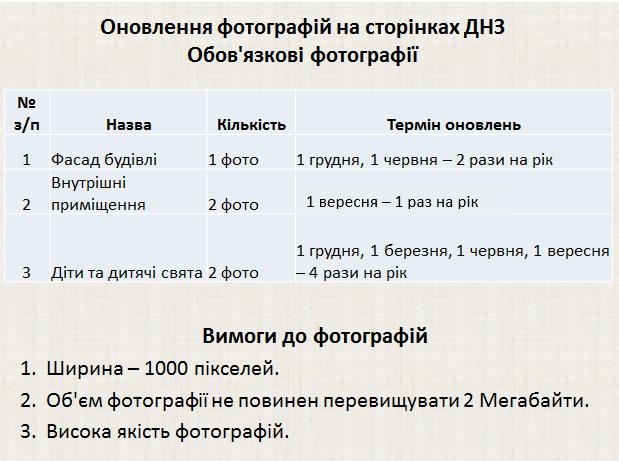 Дані для оформлення заявки
ПІБ дитини 
ПІБ одного з батьків 
Мобільний телефон 
Номер свідоцтва 
Бажаний рік вступу в ЗДО 
Дата подачі заяви 
Назва дитячого закладу
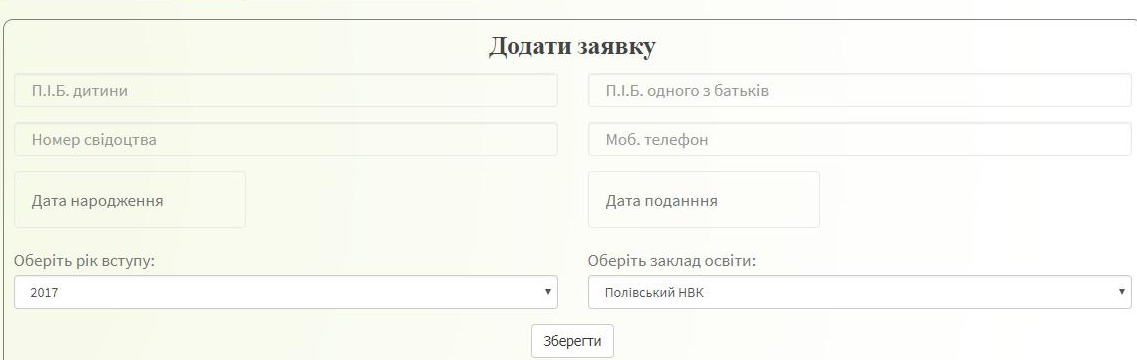 План переходу на нову Систему
Підготувати список заявок, що надійшли в паперовому вигляді 
Внести ці заявки в систему відповідно до Інструкції 
У період з 1 липня до 15 серпня перевірити актуальність та правильність заявок, змінити статус з «На розгляданні» на статус «В черзі» 
У період з 1 по 15 серпня після перенесення і перерахунку номерів перевірити правильність розрахунку черзі в заявках 
Після 25 серпня модератори повинні почати оновлювати вікові групи і встановлювати кількість вільних місць.